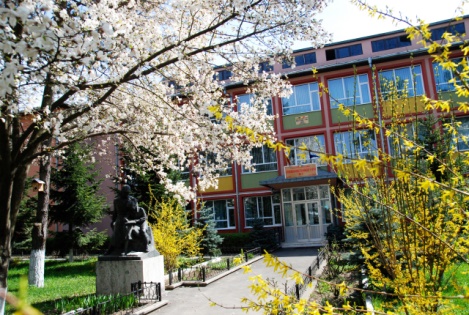 Flipped Classroom la ora de Consiliere și Dezvoltare personală
Aplicație practică la clasa a VIII-a A
Profesor diriginte Claudia Georgeta Marchitan
Școala Gimnazială Nr. 3 Suceava
Modelul de învățare al „clasei inversate”
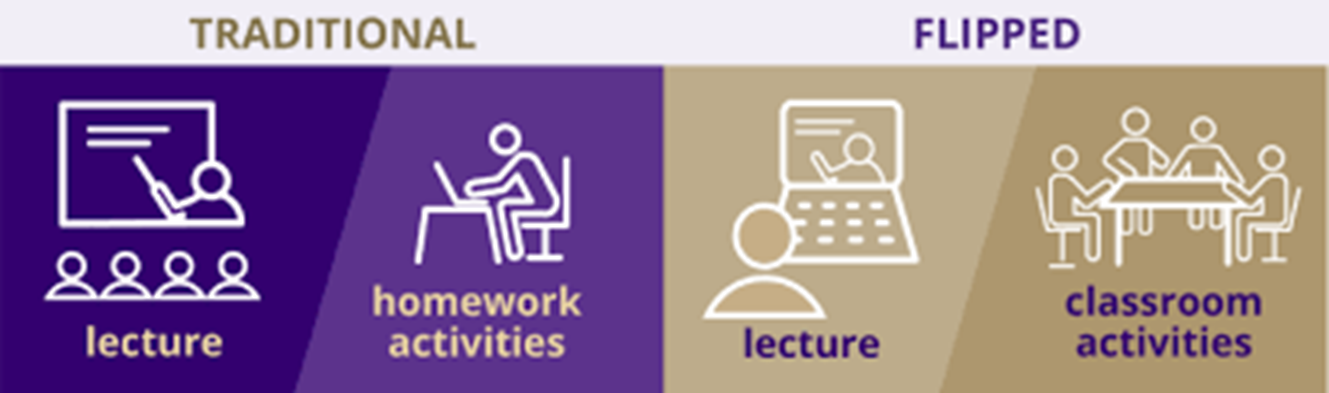 1. Transmiterea către elevi a materialelor de studiu și sarcinilor de lucru, pentru tema propusă*
* Activitatea online se desfășoară pe Google classroom – G Suite for Education
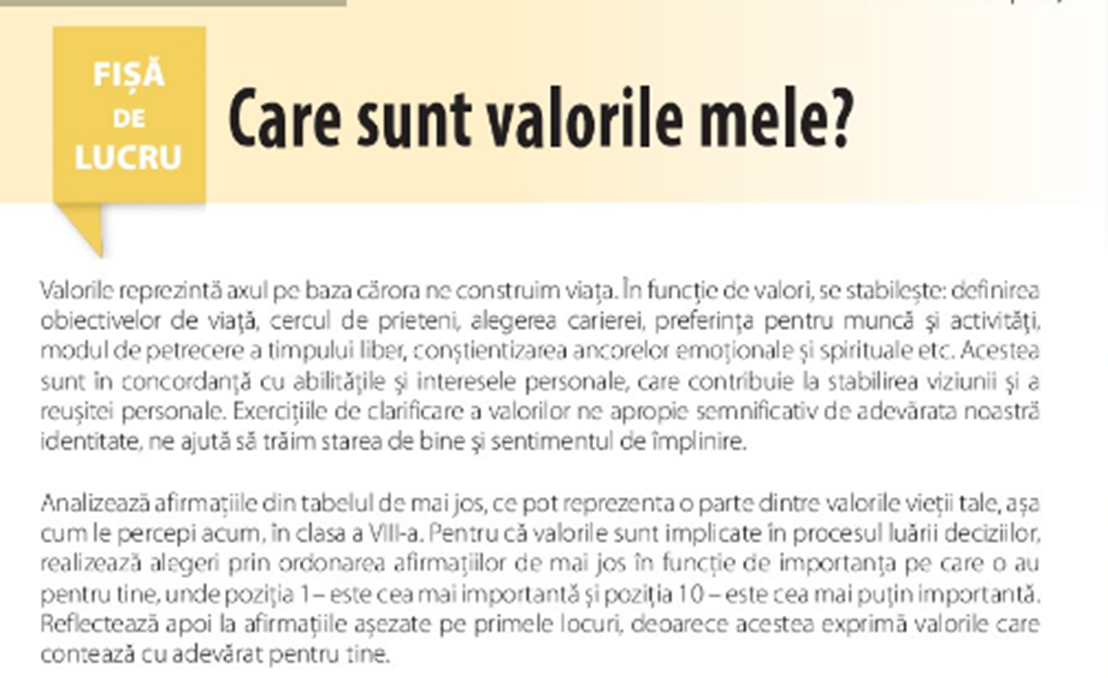 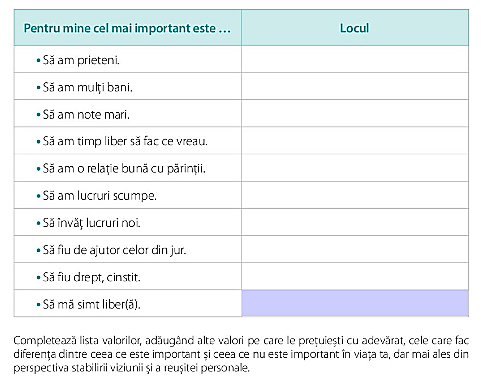 Elevii au completat și retransmis fișa pe platforma Google classroom
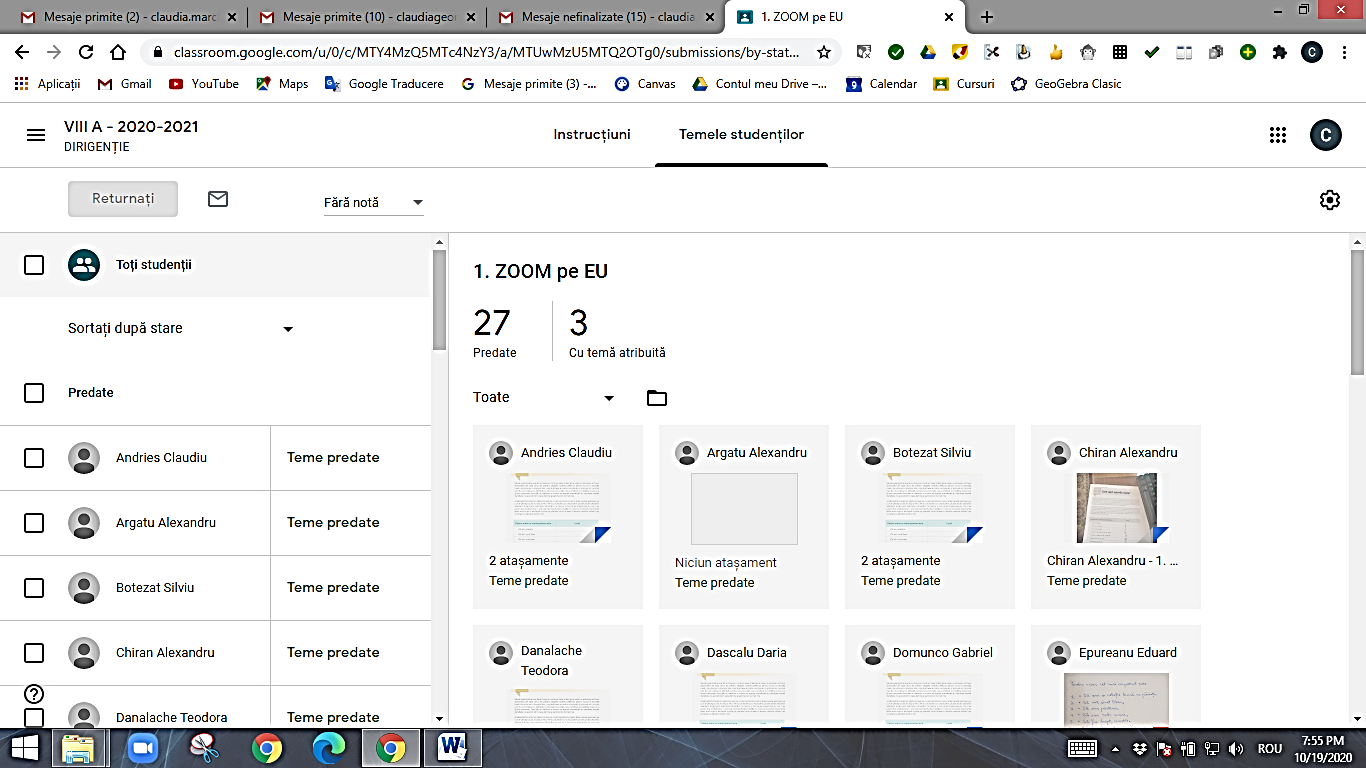 Desfășurarea orei : 14 octombrie 2020 – față în fațăZOOM pe EU
Elevii au spus ce le sugerează titlul lecției.
Am discutat despre cele 2 videoclipuri cu Nadia Comăneci.
Toți elevii au contribuit la realizarea ”Piramidei valorilor clasei a VIII-a A” identificând cea mai importantă (vârful piramidei) și cea mai puțin importantă (baza piramidei) valoare a fiecărui elev, la acest moment.
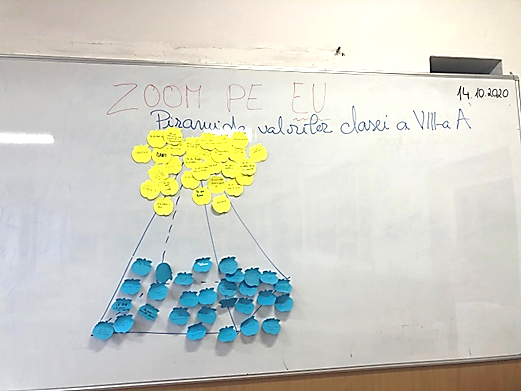 4) Apoi au avut loc discuții în perechi despre unicitatea personală, viziunea și aspirațiile fiecăruia.
5) Discuții frontale în jurul întrebării ”Ce facem pentru a ajunge să avem SUCCES?” Astfel, au rezultat pașii de mai jos și discuțiile ce au urmat au fost foarte interesante.
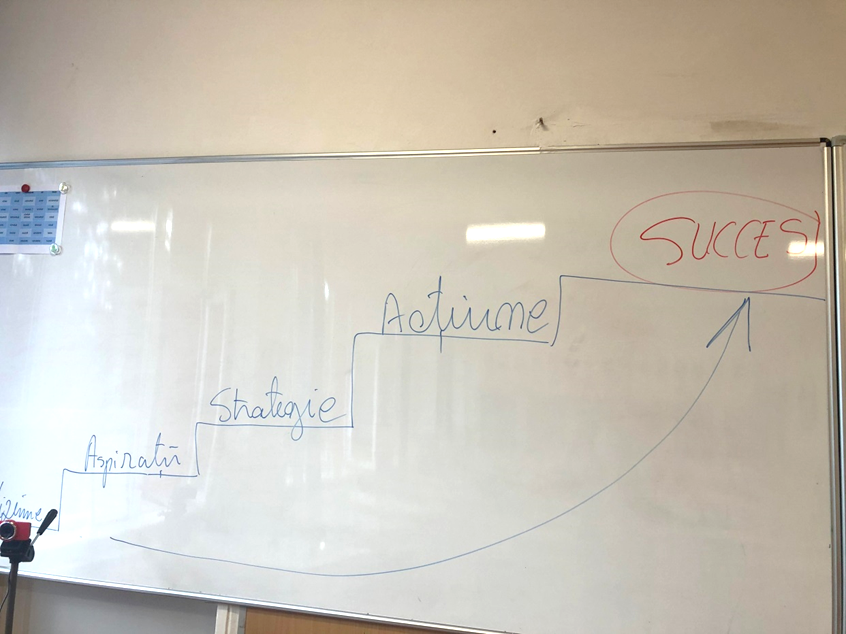 6) Tema pentru lecția următoare: ”Alegi pentru tine”.
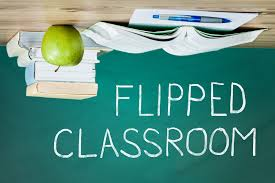 Vă mulțumim pentru atenție!